Figure 3. Loss of Arl6IP1 disrupts axonal mitochondrial network organization. Single confocal sections showing ...
Hum Mol Genet, Volume 25, Issue 13, 1 July 2016, Pages 2827–2837, https://doi.org/10.1093/hmg/ddw139
The content of this slide may be subject to copyright: please see the slide notes for details.
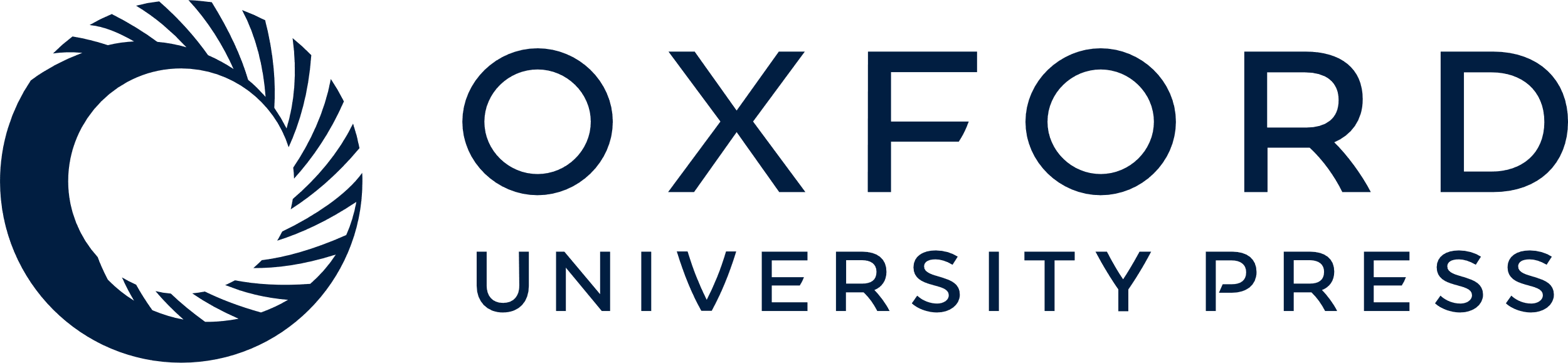 [Speaker Notes: Figure 3. Loss of Arl6IP1 disrupts axonal mitochondrial network organization. Single confocal sections showing mitochondria within anterior (A) and posterior (B) axonal segments. Larvae are progeny of ok6-GAL4 flies carrying mito::GFP crossed to w1118 (control) or Arl6IP1 RNAi flies. While mitochondria within anterior axons are unchanged from controls (A), mitochondria within posterior axons are more frequently elongated (blue arrows) within Arl6IP1 RNAi compared with within controls (yellow arrowheads) (B). Graphs represent mito::GFP circularity, where 1 indicates a perfect circle. Confocal sections showing mito::GFP (green) and Dlg (magenta) staining within NMJ synaptic boutons on muscles 6/7 at anterior (C) and posterior (D) segments. Graphs show mito::GFP-staining intensity normalized to bouton area. All graphs, one-way ANOVA and Dunnetts’s post-test.


Unless provided in the caption above, the following copyright applies to the content of this slide: © The Author 2016. Published by Oxford University Press. All rights reserved. For permissions, please e-mail: journals.permissions@oup.com]